What is Truelift?
Truelift is a global initiative 
to promote accountability and learning 
in pro-poor development.
[Speaker Notes: Truelift is a trust mark in microfinance and poverty-focused development / social business that signifies commitment to positive results for people living in conditions of poverty.]
The Pro-Poor Principles
[Speaker Notes: Go in depth in later slide.  quick overview of  Pro-Poor Principles here
Through the pro-poor principles, an institution has the means to identify its strengths and weaknesses in reaching poor clients, meeting their needs, and tracking progress over time. 
 
This session will interactively walk through the Principles and key essential practices and indicators from the Truelift Indicators tool to define/teach what pro-poor practice is and how an institution can measure, learn and change to better serve their clients living in conditions of poverty.]
The Pro-Poor Principles and Indicators in SPI4
[Speaker Notes: Indicators to Identify Strengths and Weaknesses in Poverty-focused microfinance. Truelift tool was streamlined when incorporated into the SPI4]
Built on the Universal Standards of Social Performance Management
Alignment with the Social Performance Initiatives.
Truelift
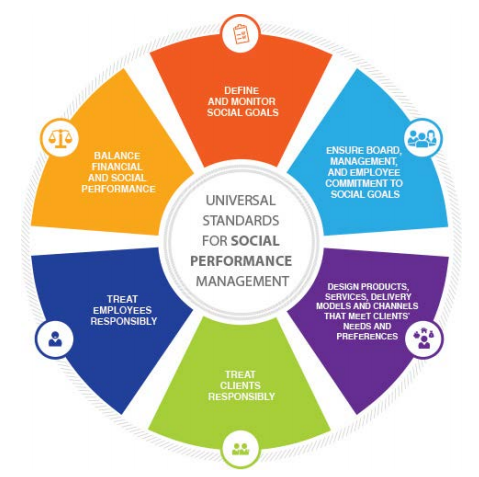 Green
Rural
Poverty
Gender
[Speaker Notes: Truelift is a lens on poverty within the USSPM. 
We work together with SPTF, Smart, Cerise 
SPTF is a guide for the management of any / all social missions. Truelift is how to do / implement a poverty mission and to see the results of that mission.]
Truelift is the Poverty Module in the SPI4
Download the SPI4 - http://www.cerise-spi4.org/
Select language (Truelift module is available in Spanish, English, or French)
Choose ‘Yes’ for Truelift
Click to Update
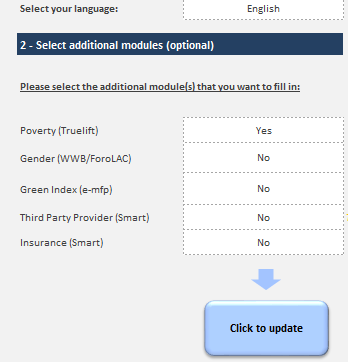 Truelift Questionnaire
5. Click on ‘Truelift Questionnaire’ button in section 5
6. You will be directed to the Summary page 
7. Click on ‘Fill in the Truelift indicators’ button
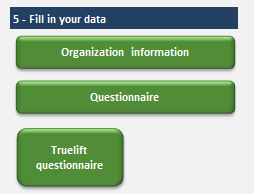 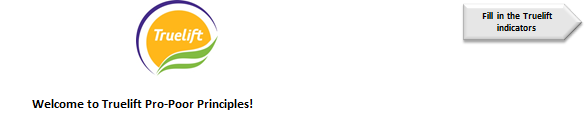 Indicators Worksheet
8. Complete the Indicators worksheet using the dropdowns and Tips. 
9. When complete, click on the ‘Pro Poor Scores’ Button
Summary of Results
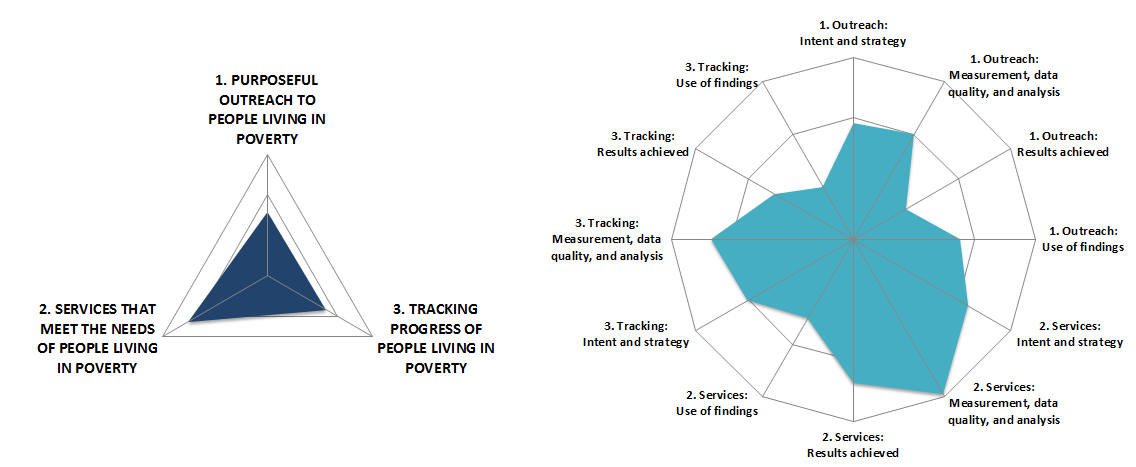 [Speaker Notes: When the tool is completely filled out – return to the summary page / Scores to see the results. 
You can review whether your MFI Fully, Partially or Does Not Meet each of the Principles in a chart, on the graphs like these
Strength and weaknesses by principle are in the Triangle and by the categories by principle in the spider chart. Are there greater strengths in the process categories and indicators, weaker results in the results categories and indicators?]
Fundación Paraguaya 2016
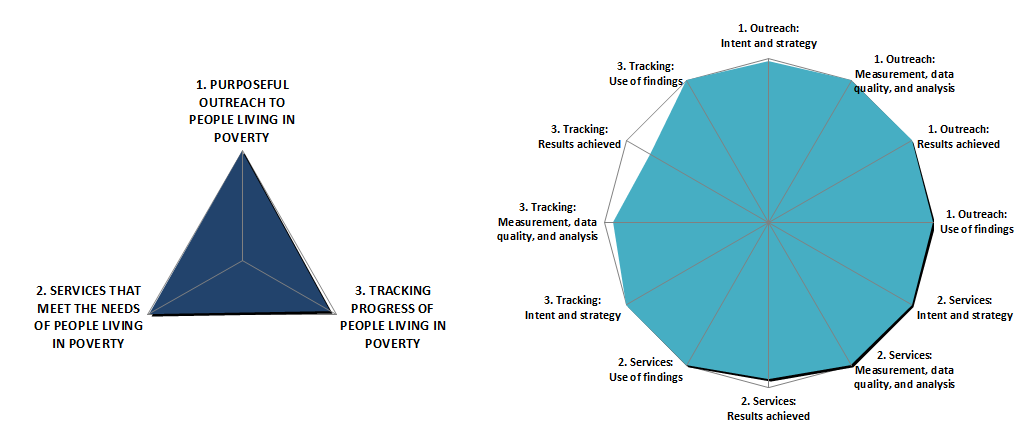 Truelift offers a pathway for institutions
[Speaker Notes: pathway reflects not only the performance of an MFI’s pro-poor activities, but also the strength of evidence that validates it (come back to who can verify at the end of the training).]
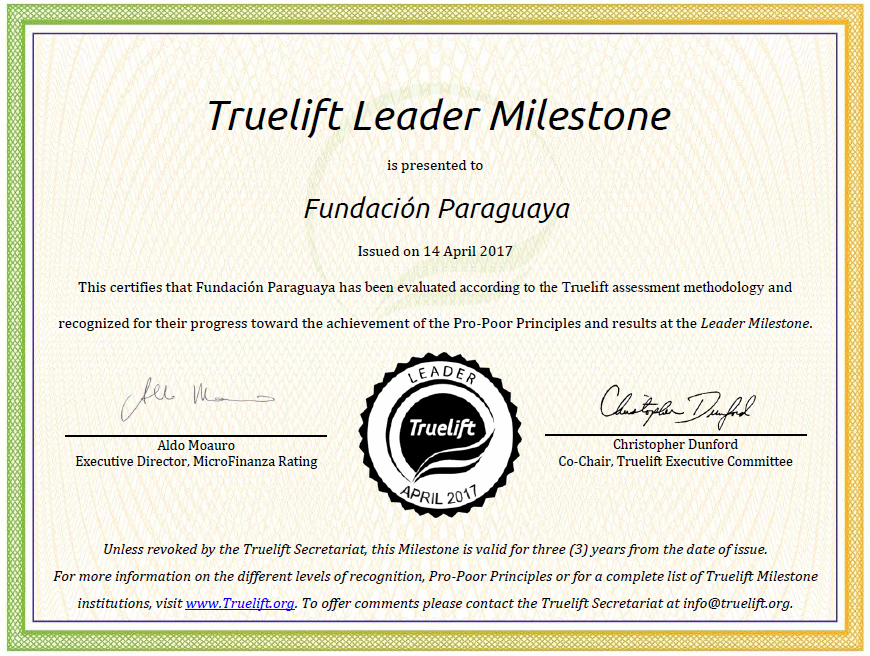 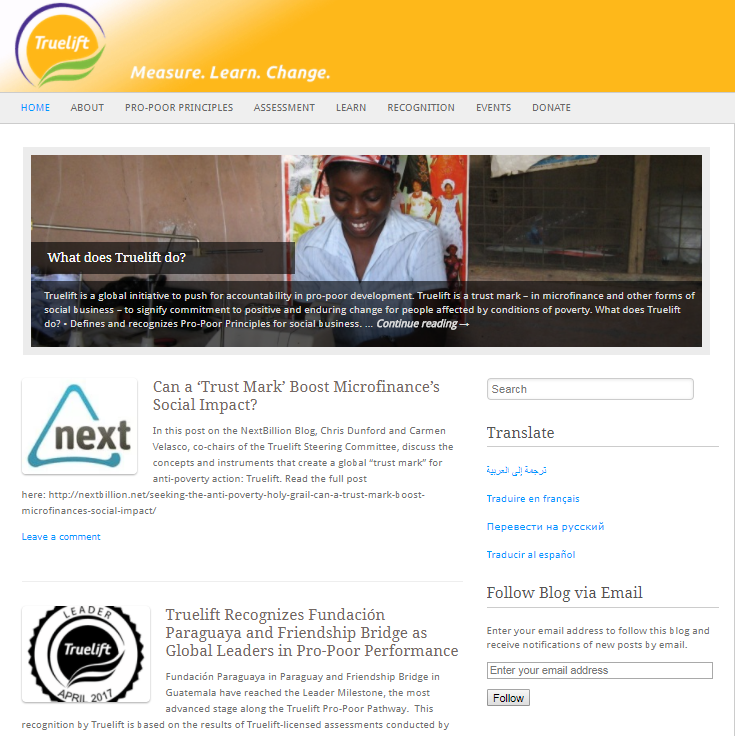 www.truelift.org